Online Dispute Resolution:
The State of the Art

Colin Rule 
Santa Clara University Law School
June 2, 2023
Agenda / Overview
Introduction to ODR
 Advantages / Disadvantages
 Where we’ve come from
 Where we’re going
 Simulation: you be the online mediator
 Current providers
 Discuss Systems Design Project/Paper
Acronyms
Dispute Resolution
ADR, AAA, ABA, ACR, CPR, etc.
 Technology
ODR, UI, HTML, PHP, etc.
 International Organizations
WIPO, ICANN, UNECE, BBB, etc.
 If you don’t know what something is,
please don’t hesitate to ask!
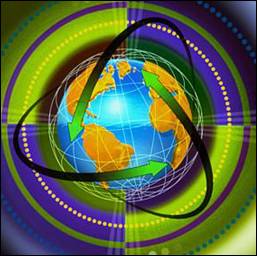 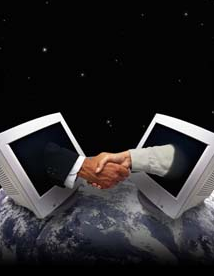 What is ODR?
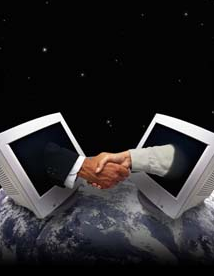 Online Dispute Resolution (ODR) is the use of information and communications technology to help disputants find resolution to their disputes.
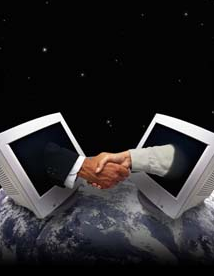 4
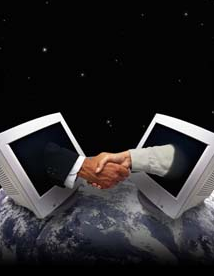 What is ODR?
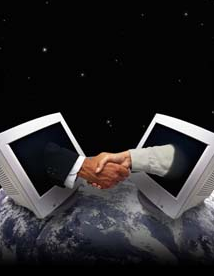 Online Dispute Resolution (ODR) is the use of information and communications technology to help parties manage, transform, and resolve their conflicts.
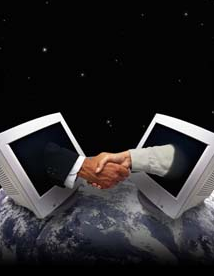 5
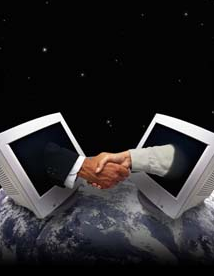 What is ODR?
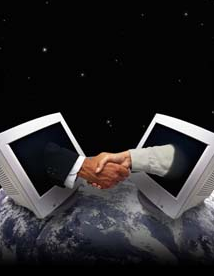 Online Dispute Resolution (ODR) is “a public-facing digital space in which parties can convene to resolve their dispute or case.”
- National Center for State Courts
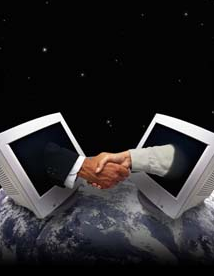 6
The Changing Environment for ADR
Society is Networking
Broadband internet
Mobile devices
Social networks
If you’re not online, you’re at riskof increasing irrelevance
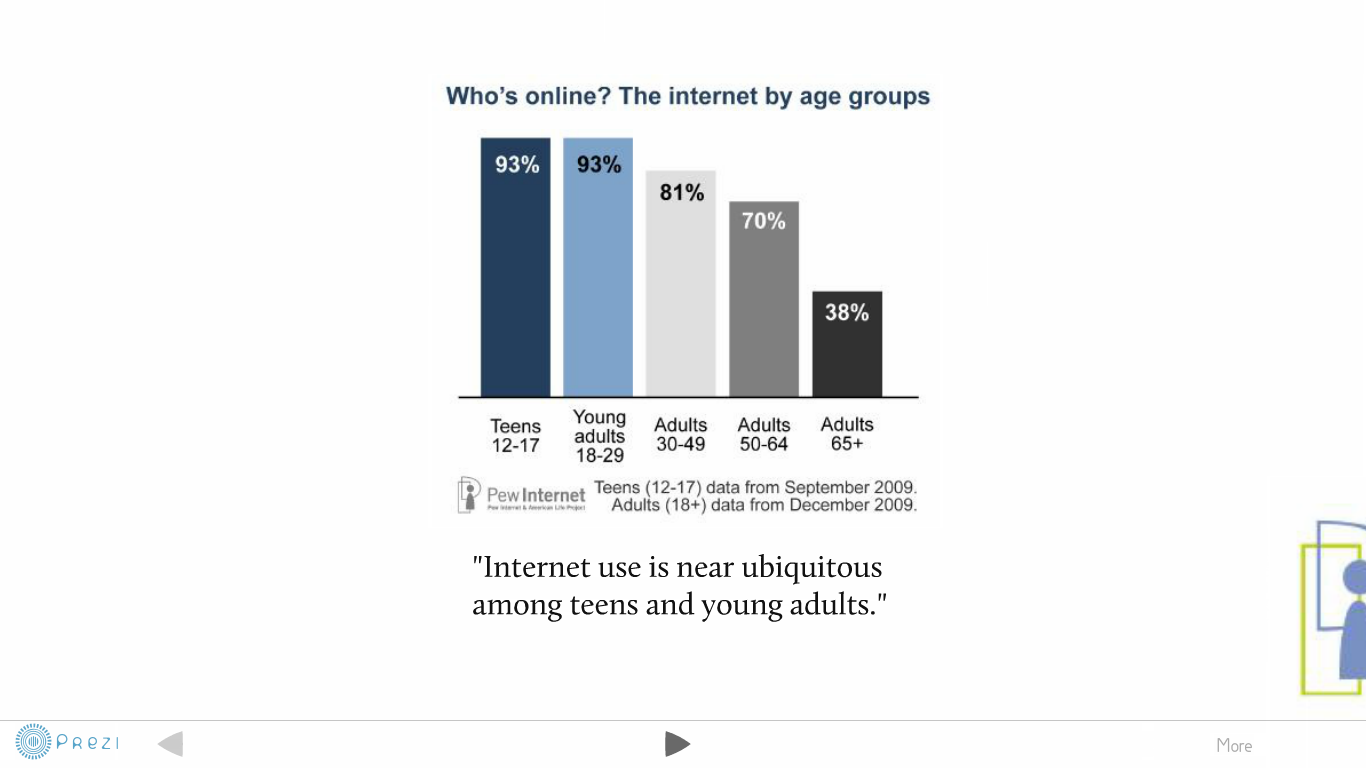 The Evolution of ADR
The line between ODR/ADR is blurry
Mediators are doing ODR now
Tech is changing every industry
The law is not immune
The pace of change is accelerating
MODRIA INC. PROPRIETARY & CONFIDENTIAL
Resolution Matrix
NON-BINDING
BINDING
PRIVATE
JUDGING
DIRECT
NEGOTIATION
HIGH
FACILITATIVE MEDIATION
ARBITRATION
PROCESSCONTROL
EVALUATIVE MEDIATION
FINAL OFFER
ARBITRATION
LOW
MED/ARB
HIGH
LOW
OUTCOME CONTROL
Online communication types
ASYNCHRONOUS
emails
 discussion boards
 chats
 instant messaging
 audio conferencing
 video conferencing
SYNCHRONOUS
Common (but not all) ODR Types
Problem DiagnosisAn automated process that provides buyers and sellers key information and sets reasonable expectations
Direct NegotiationA tool that enables disputants to communicate directly through a web forum in an attempt to reach agreement
MediationA process in which an impartial third party joins the discussion between the disputants to help them find resolution
EvaluationThe endpoint for ODR, where a neutral hears both sides of the dispute and then renders a decision that is binding on both sides
ODR Advantages
Asynchonous interaction
- “cooling” distance- you don’t have to react immediately
 Pre-communication re-framing
 Concurrent caucusing
 Archived communication
- re-usable language- text-based interaction
 Automated procedures (the “fourth side”)
ODR Disadvantages
“ODR” is a bad acronym (too late)
 Online, you lose important information
- body language- non-verbal cues
 It’s easy for people to drop out or stonewall
 People are more strategic online
- more likely to lie- less trusting of information
 Privacy and confidentiality
2008 UN ODR WORKING GROUP
13
Online Mediator Scenario
Pretend you are an online mediator for OnlineMediators.com. You receive a case assignment and when you log in to the thread to get started to see the following chain of messages. What would your first posting be in this situation?

Complainant
Hello. My name is Charles Lim. I was given the login to this web page by the case administrator at OnlineMediators.com. I worked as an book keeper for Peter Chua but never received payment for the services I rendered. I am eager to get this issue resolved as quickly as possible.
2008 UN ODR WORKING GROUP
14
Online Mediator Scenario (2)
Respondent
My name is Peter Chua. I just received an email that I've been asked to participate in this online mediation -- I was surprised. I clicked the link in the email and it brought me here. I've never been in a mediation before. I did employ Charles Lim, but the work he did was not acceptable, that was why he was not paid. I've never been in a process like this before. How is this supposed to work?

Complainant
Peter, it is not true that my work was substandard. As I explained to you, I followed all of the best practice accounting standards. Please do not present that false information to the mediator.

Respondent
If the mediator does even a cursory investigation she will quickly see that the work was in fact not acceptable, and she will decide in my favor.